The Joy of CaringLearning through reflection
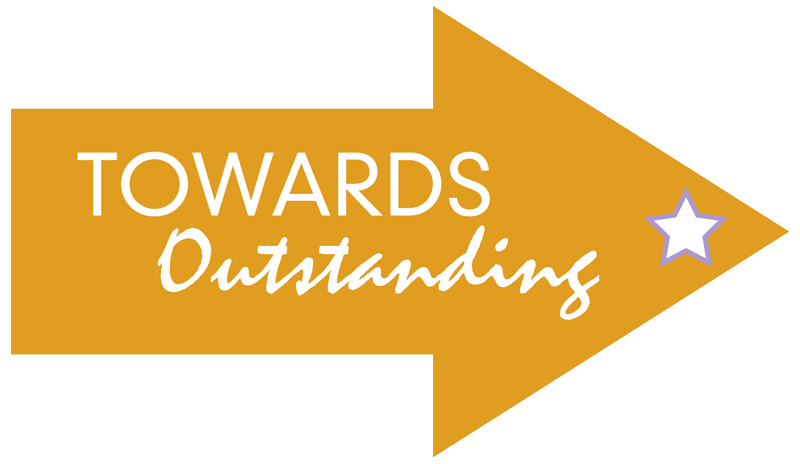 The Joy of Caring
Learning Objectives 
Participants will be able to consider how delivering care and treatment with a positive attitude and behaviours improves communication and the perception of care quality. 
Participants will be able to consider how they might want to be responded to and build empathy from this.
Participants will be able to describe their own contribution to growing a positive organisational culture.
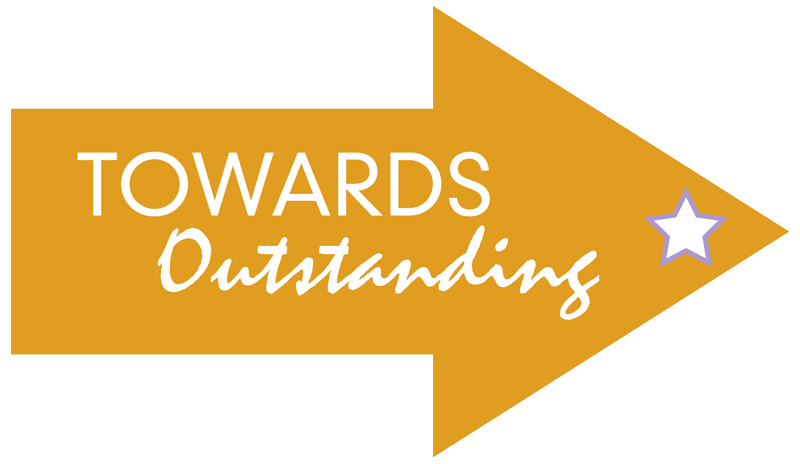